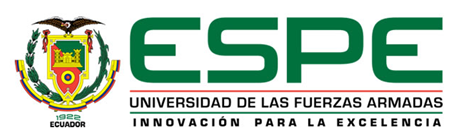 DEPARTAMENTO DE ELECTRÍCA Y ELECTRÓNICACARRERA DE INGENIERÍA ELECTRÓNICA EN REDES Y COMUNICACIÓN DE DATOSTRABAJO DE TITULACIÓN, PREVIO A LA OBTENCIÓN DEL TÍTULO DE INGENIERO ELECTRÓNICO EN REDES Y COMUNICACIÓN DE DATOS
TEMA: VALIDACIÓN DE SEGURIDADES PARA APLICACIONES MÓVILES ORIENTADAS A COMPRA DE LÍNEA
 
AUTOR: ALVAREZ MENDOZA, BYRON RENE
DIRECTOR: ING. MONTOYA LARA LUIS HERNAN
 
SANGOLQUÍ, AGOSTO 2018
Contenido
ISO/IEC 27034
Propuesta de Modelo de seguridad de la información
Conclusiones
Recomendaciones
ISO/IEC 27034
“El propósito del estándar ISO/IEC 27034 es de ayudar a las organizaciones a integrar la seguridad en forma clara y transparente durante el ciclo de vida de sus aplicaciones” (NTE INEN-ISO/IEC 27034-1, 2014).
ISO/IEC 27034Proporciona:
Conceptos, principios, marcos, componentes y procesos.
Guía para establecer criterios de aceptación en las organizaciones que subcontratan el desarrollo, operación de las aplicaciones.
Mecanismos orientados a procesos para: 
Establecer requisitos de seguridad, evaluando los riesgos, asignando un nivel de confianza objetivo y seleccionando los controles de seguridad y medidas para las verificaciones correspondientes.
ISO/IEC 27034Mecanismos orientados a:
Determinar, generar y coleccionar la evidencia necesaria para demostrar que las aplicaciones se pueden utilizar de forma segura bajo un entorno definido.
Marco de referencia que ayude a la implementación de los controles de seguridad.
El Estándar ISO/IEC 27034, se aplica:
A la Aplicación y factores que contribuyen al impacto en su seguridad.
 A toda clase de organizaciones ya sean empresas comerciales, gubernamentales, o sin fines de lucro. Propensas a los riesgos asociados a las aplicaciones.
El Estándar ISO/IEC 27034, no proporciona:
Normas para la seguridad física y de la red, controles o mediciones, especificaciones de código seguro para ningún lenguaje de programación.
No es una norma: de desarrollo de aplicaciones, gestión de Proyectos de aplicación y Ciclo de vida de desarrollo de software.
No están destinados a ser implementados aisladamente, sino que deben ser integrados en el proceso existente en la organización. Para conseguir esto se debe realizar un seguimiento a sus propios procesos y marcos de referencias existentes para así reducir el impacto de la implementación del estándar en mención.
Relación con otras normas de la familia ISO/IEC 27000
Proceso general de ISO/IEC 27034
Son parte de dos procesos generales:

Procesos de Gestión de MRNO
Proceso de Gestión de Seguridad de la Aplicación (PGSA).
Procesos de Gestión de Marco de Referencia Normativo de la Organización
Gestionar los aspectos relacionados con la seguridad de la aplicación. 
Establece todos los contextos de la organización y se convierte en la única referencia para la seguridad de las aplicaciones dentro de la organización.
Contiene procesos involucrados en la seguridad de la aplicación, como son las regulaciones, leyes, mejores prácticas, roles y responsabilidades aceptadas por la organización.
Proceso de Gestión de Seguridad de la Aplicación (PGSA)
Especificación de los requisitos de la Aplicación y del Entorno 
Evaluación de los riesgos de seguridad de la aplicación 
Creación y mantenimiento del Marco de Referencia Normativo de la Aplicación
Provisión y operación de la aplicación 
Auditorías a la seguridad de la aplicación
Control de Seguridad de la Aplicación
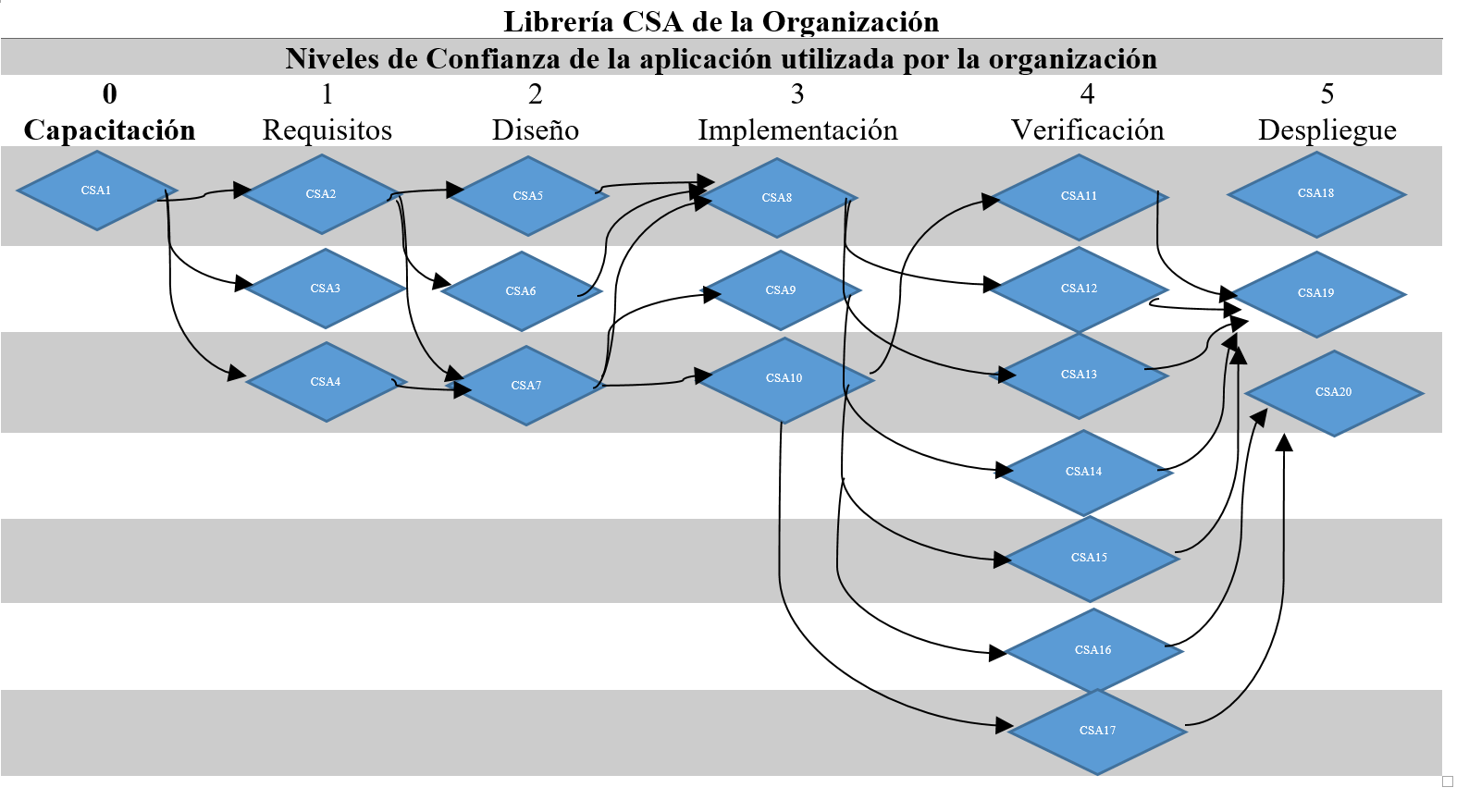 Beneficios
Protección del valor para el accionista
Aumento de la confianza en la organización por parte de las partes interesadas
Conformidad
Fuerte consideración de las implicaciones para la legislación de seguridad de la aplicación y los deberes de la atención
Evitar acciones de responsabilidad
Reducción de costo
Mejora de la seguridad general
Marketing.
Conclusiones
Las tecnologías de la información se están desarrollado rápidamente, por tanto, el análisis de las técnicas de encriptación desarrollado en este proyecto es de fundamental importancia para determinar la más óptima al momento de desarrollar aplicaciones móviles.
Cada organización debe establecer su marco de referencia Normativo, con el fin de establecer su entorno de operación y consideraciones.
ISO/IEC 27034 puede ayudar a administrar los costos de la seguridad de la aplicación, ofreciendo una visión más comprensiva e inclusiva para garantizar una seguridad efectiva.
ISO/IEC 27034 puede ayudar a minimizar costos en la seguridad de la aplicación, promoviendo la integración de actividades de seguridad en procesos de la organización, esto ayudaría reducir los impactos de seguridad y la resistencia a cambios futuros.
Conclusiones
ISO/IEC 27034 ayuda a las organizaciones a plantear y/o administrar los CSA y niveles de confianza, respecto a los recursos y prioridades de la organización. Implementando conocimiento y mejores prácticas a la interna de la misma.
Seguridad de la información es basada en la administración del riesgo. El mismo que no puede ser eliminado, pero puede solo ser minimizado a un nivel aceptable.
En la seguridad de la aplicación se tiene el riesgo y se debe definir los requerimientos de seguridad que significa como se va a mitigar el riesgo. Dentro de los requerimientos se debe diseñar e implementar un control de seguridad de aplicación que tiene que proveer la evidencia esperada que soporte la reducción de riesgos.
Recomendaciones
Definir claramente el entorno de negocio para así poder establecer de forma clara y especifica sus respectivos contextos. Esto conlleva a tener unas especificaciones de seguridad más claras para así poder desarrollar una aplicación que cumpla con los parámetros y requisitos propios de la organización.   
Se recomienda la periódica actualización de la aplicación. Además de realizar pruebas de software de vulnerabilidades o verificar en la Base de datos de vulnerabilidades, en donde publican todas las actualizaciones de las mismas y proceder con las respectivas correcciones.
Recomendaciones
Se recomienda revisar las últimas actualizaciones criptográficas, en fuentes oficiales de estandarización como en National Institute Standars and Technology (NIST).
Documentar todos los procedimientos operativos y disponer de un área en el departamento de TI de seguridad de la información/aplicación, para que realice funciones de monitoreo, actualizaciones y resuelvas incidencias presentadas en las aplicaciones. Esta área debe de estar compuesta por un grupo de trabajo, no solo una persona.